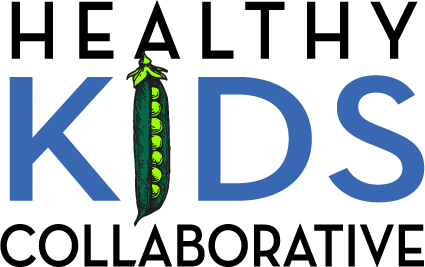 School Name & Corporate Member Name
1
Healthy Kids Collaborative